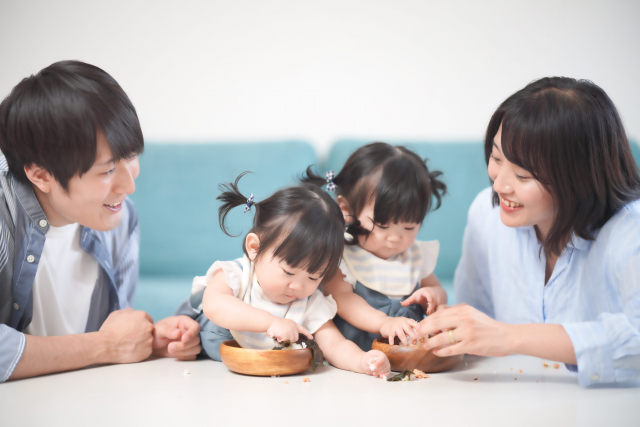 ２月１１日（土）
１～２歳の親子対象
T
T
h
h
k
a
n
s
k
a
s
n
カード作り
毎日の「ありがとう」を形に。
パパとお子様からママへ、ママとお子様からパパへ、
日頃の感謝を込めたThanksカードを送りませんか？
令和2年4月2日～令和3年4月1日
生まれのお子様とその保護者様
対　象
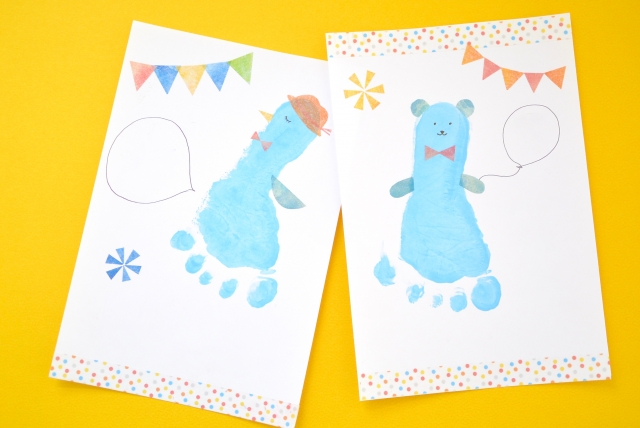 ママへ
パパへ
日　時
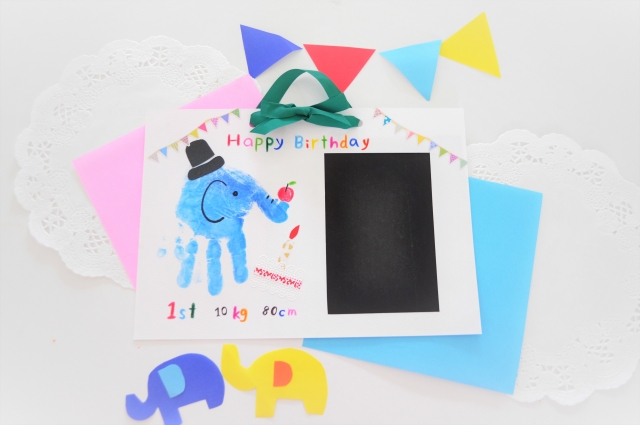 2月11日(土) 10:00～11:00
場　所
〇〇幼稚園 保育室
お申込みはこちら！
お申込みはこちら！
お電話もしくは右のQRコードからお申込みください。
QR
地図
TEL：○○-○○○○-○○○○
○○学園 ○○幼稚園
〒○○○-○○○   ○○○○○○○○○